BEFORE WE START
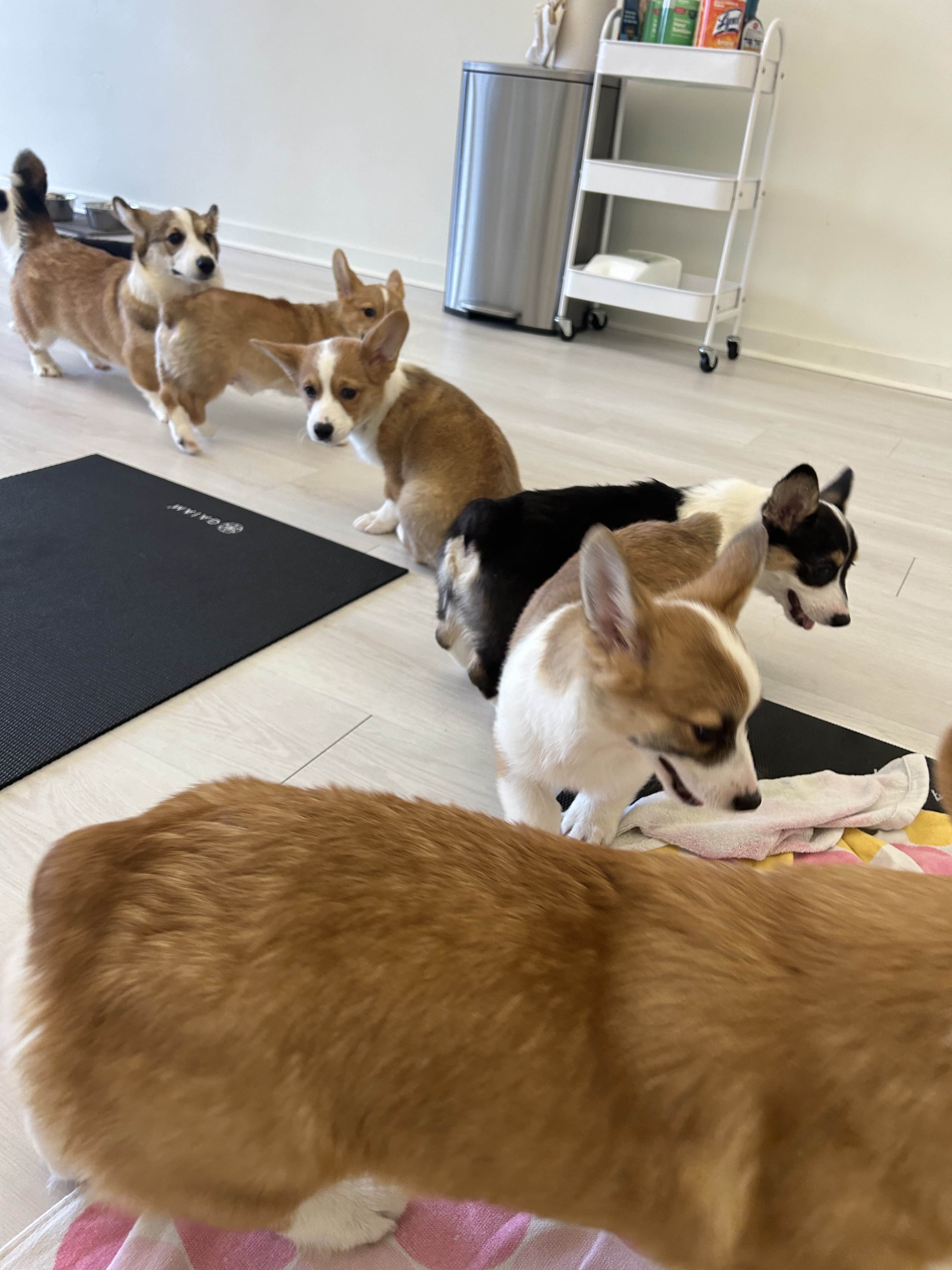 Talk to your neighbors:
Have you heard of corgi yoga?
LEC 04
Music: ♣️CSE 121 25su Lecture Tunes ♣️
for Loops
Instructor:
Hannah Swoffer
TAs:
Abby
Hannah
Julia

Merav
Trey
Agenda
Announcements, Reminders
Strings and Characters Review
Code example! 
for Loop Review
Code example!
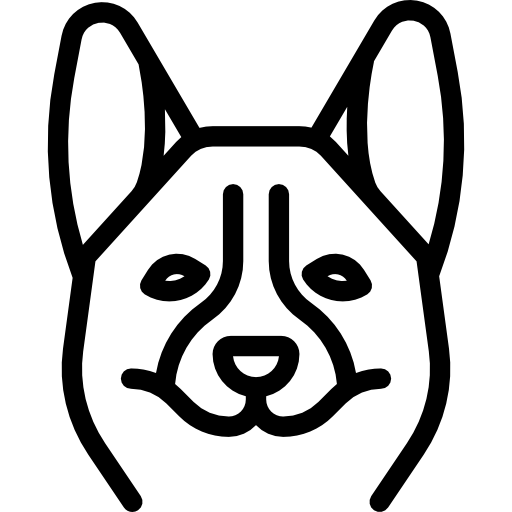 2
Announcements, Reminders
Feedback for C0 released!
Please view your feedback – crucial part of learning process
For regrades (not resubs), please make a private Ed post
Grade calculator
C1 and R1 releasing later today, both due Tuesday, July 15th   
Quiz 0 is on Thursday, July 17th (in your registered quiz section)
Can’t make it? Email Hannah ASAP
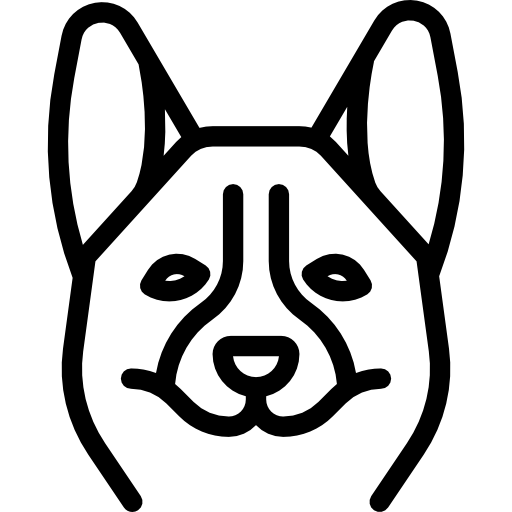 3
Agenda
Announcements, Reminders
Strings and Characters Review
Code example! 
for Loop Review
Code example!
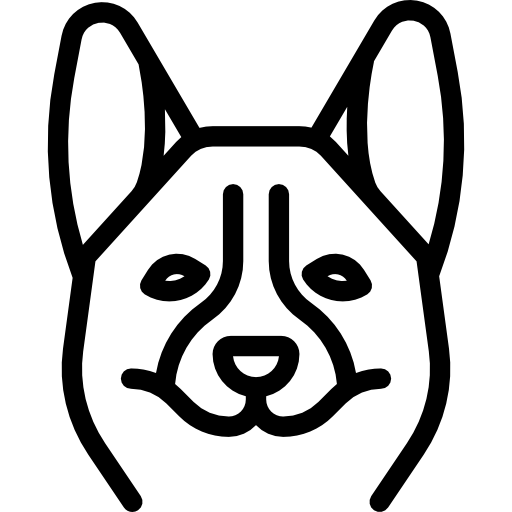 4
PCM: Strings & chars
Recall: String literals are a sequence of characters that are strung together, begin and end with ""
Use zero-based indexing
A char represents a single character 
Begin and end with single quotes ( ' )
Strings are made up of chars!
char letter = 'g';
char anotherLetter = 'b';
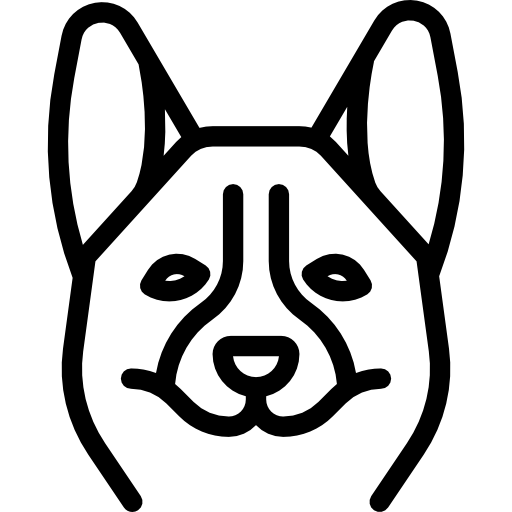 5
PCM: String Methods
Usage: <string_variable>.<method>(…)
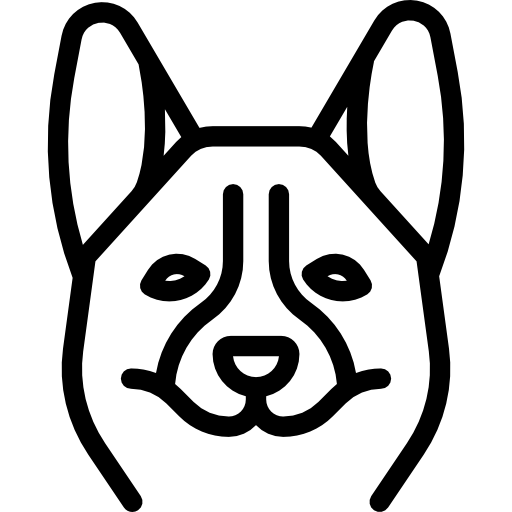 6
Variables and Strings
Variables
Container that stores a specific data type
Must declare and initialize
int version = 5; 
Strings
Sequence of characters treated as one, yet can be indexed as individual parts
char represents a single character
version
5
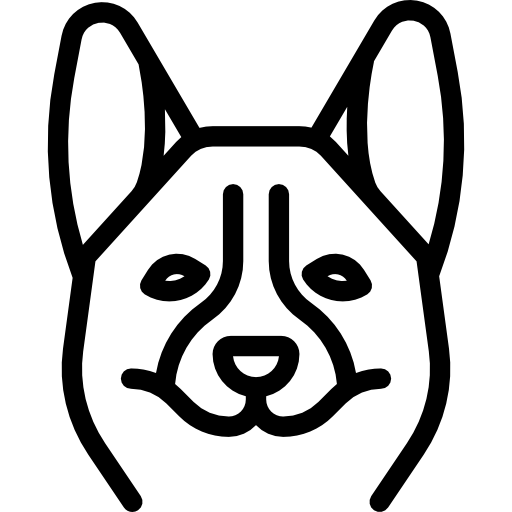 7
Think Pair Share: gumball Variables (Think)
Suppose s contains the String "bubble gum". Which statement would result in s containing "Gumball" instead?
s.substring(7) + "ball";
s = s.substring(7, 9) + "ball";
s = ("" + s.charAt(7)).toUpperCase() + "ball";
s = s.substring(7, 8).toUpperCase()        + s.substring(8) + "ball";
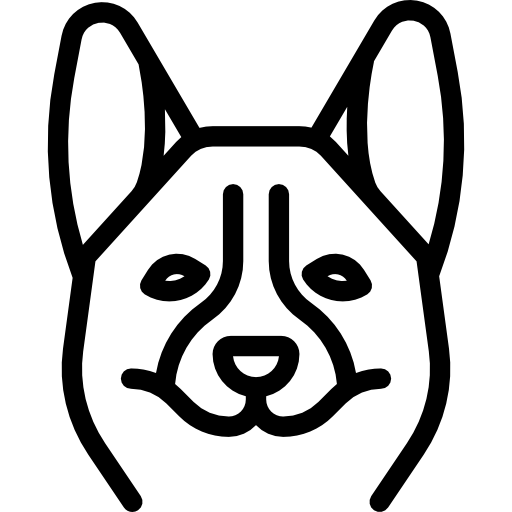 8
Think Pair Share: gumball Variables (Pair)
Suppose s contains the String "bubble gum". Which statement would result in s containing "Gumball" instead?
s.substring(7) + "ball";
s = s.substring(7, 9) + "ball";
s = ("" + s.charAt(7)).toUpperCase() + "ball";
s = s.substring(7, 8).toUpperCase()        + s.substring(8) + "ball";
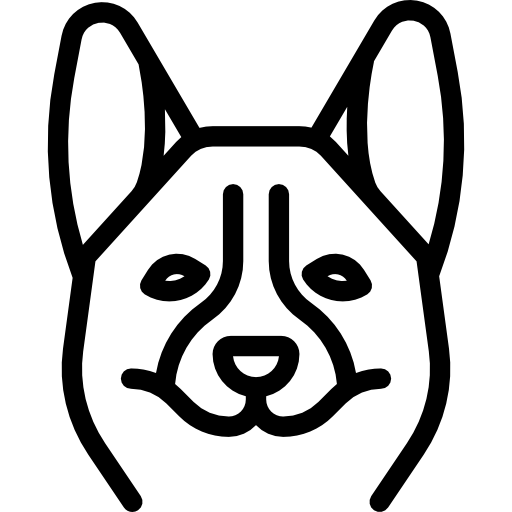 9
Chaining methods in expressions
s.substring(7, 8).toUpperCase() + s.substring(8) + "ball"
"g".toUpperCase() + s.substring(8) + "ball"
"G" + s.substring(8) + "ball"
"G" +      "um"      + "ball"
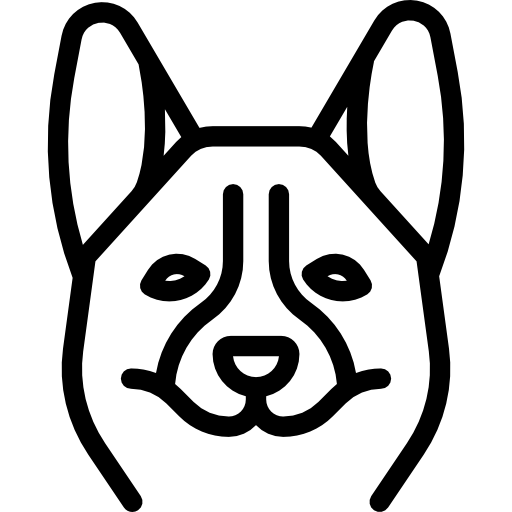 10
Aside: Gumball
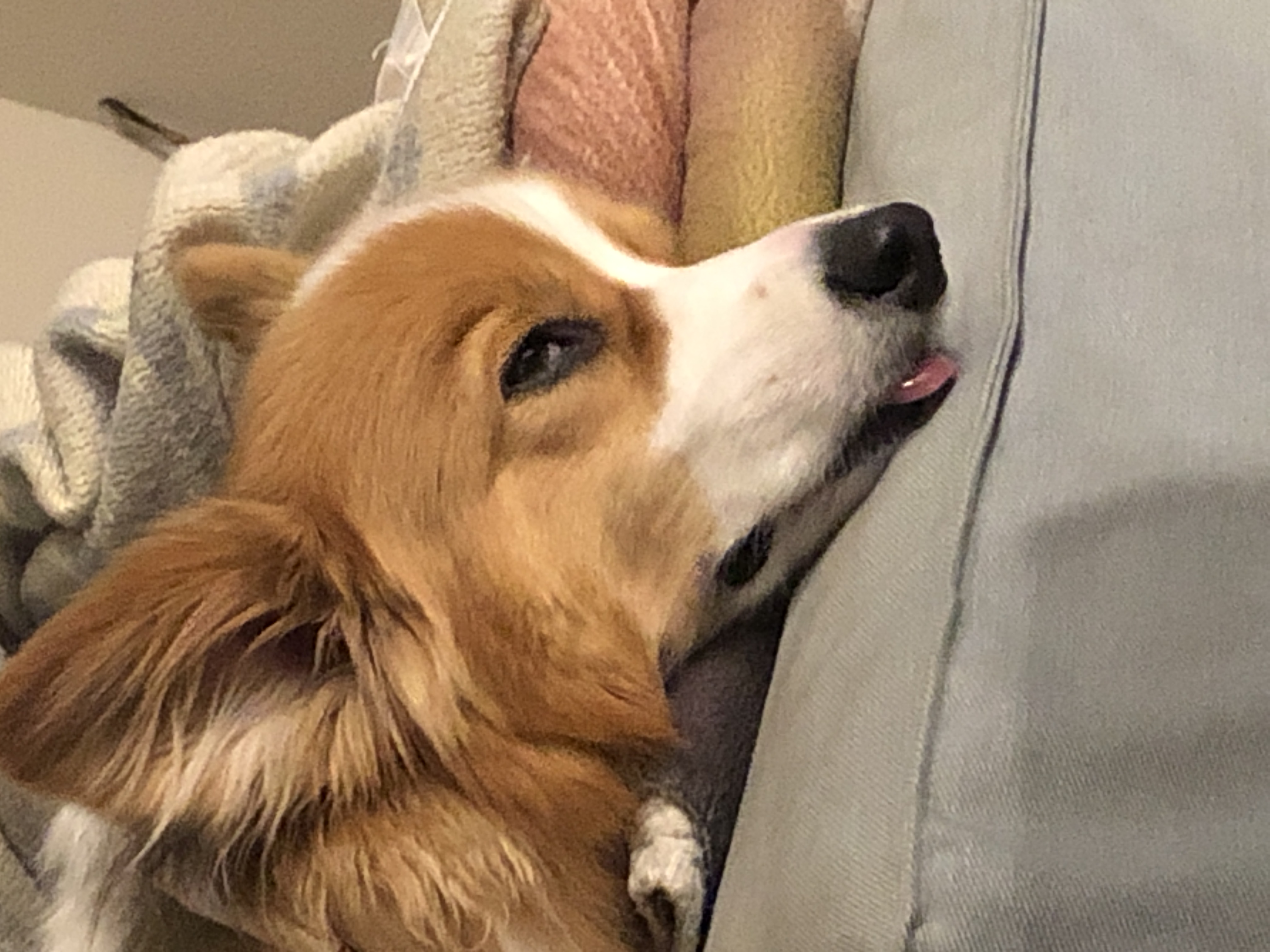 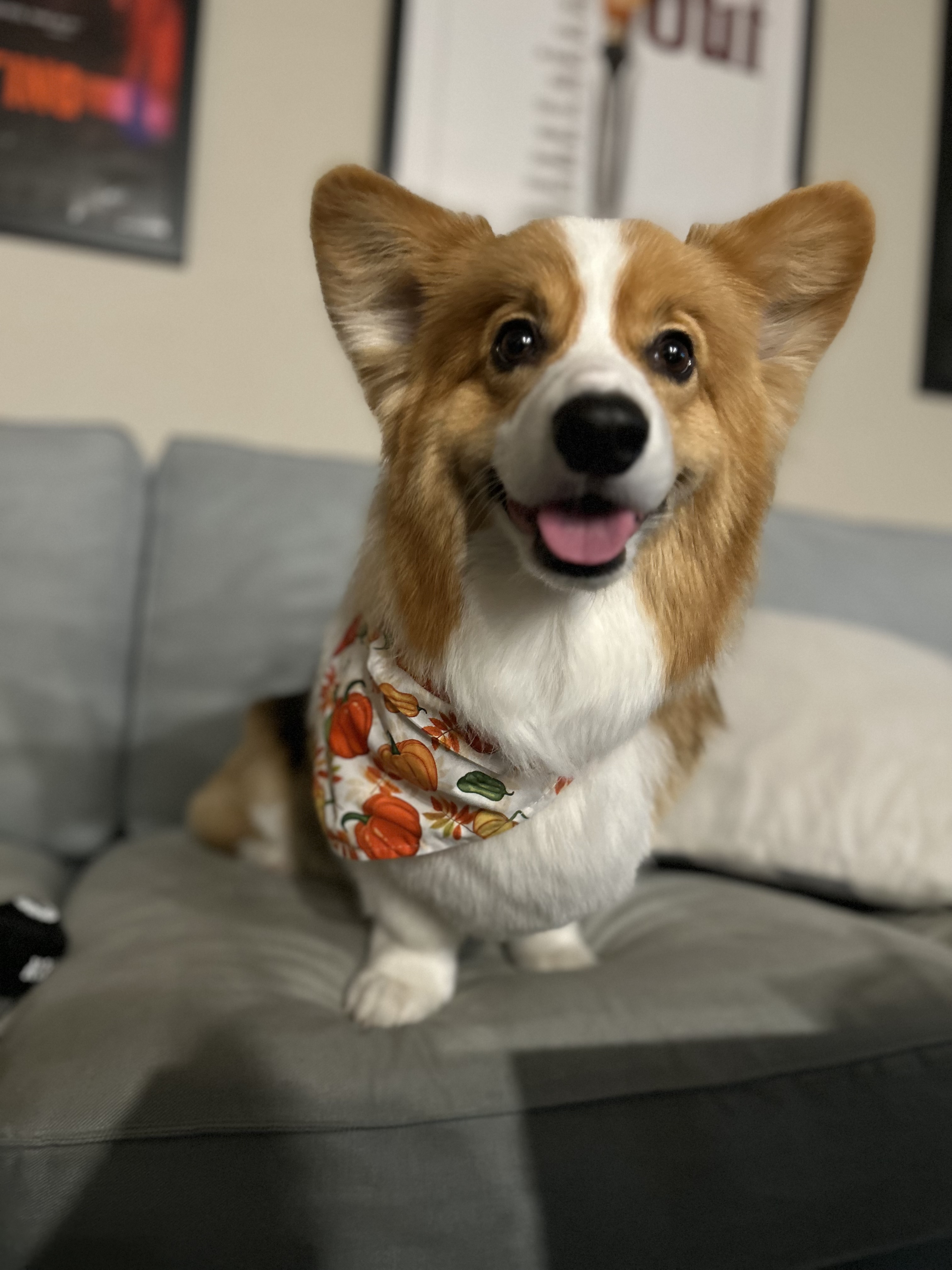 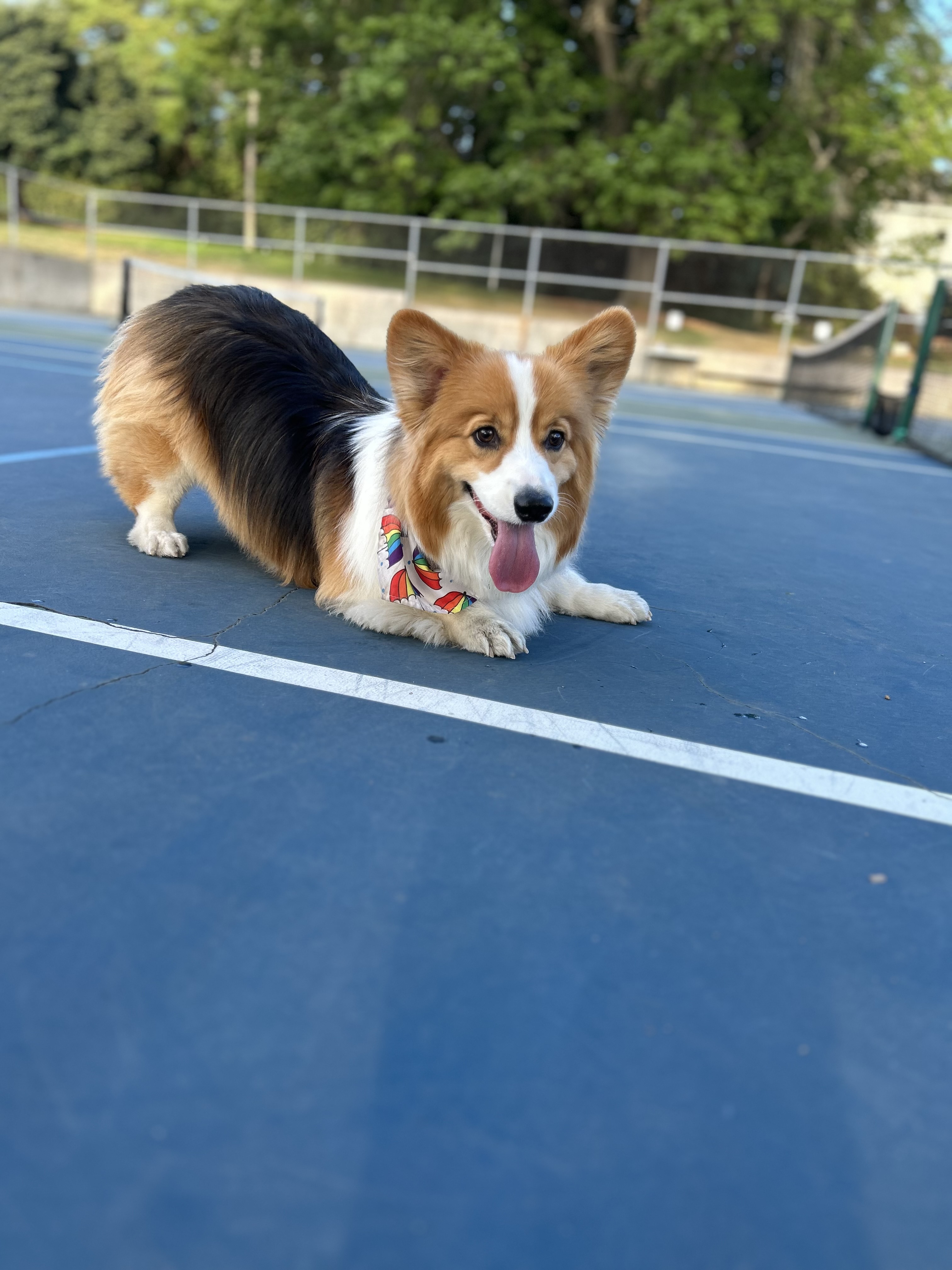 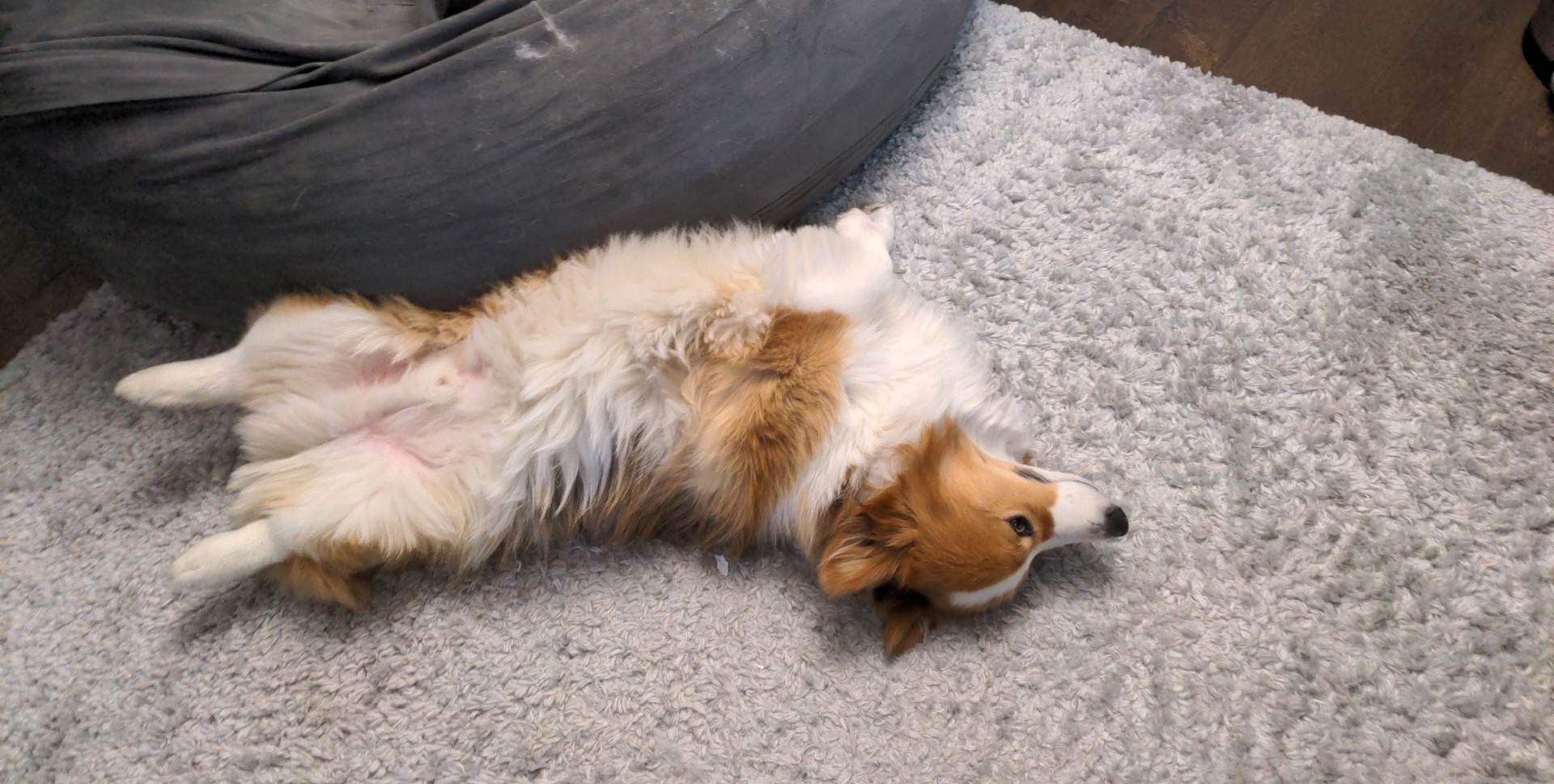 11
Agenda
Announcements, Reminders
Strings and Characters Review
Code Example! Strings, Names, and Substrings
For Loop Review
Code Example! Countdown
Code Example! Spelling
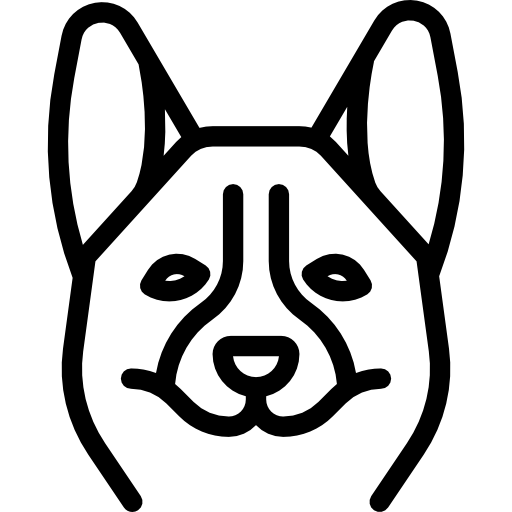 12
Agenda
Announcements, Reminders
Strings and Characters Review
Code Example! Strings, Names, and Substrings
For Loop Review
Code Example! Countdown
Code Example! Spelling
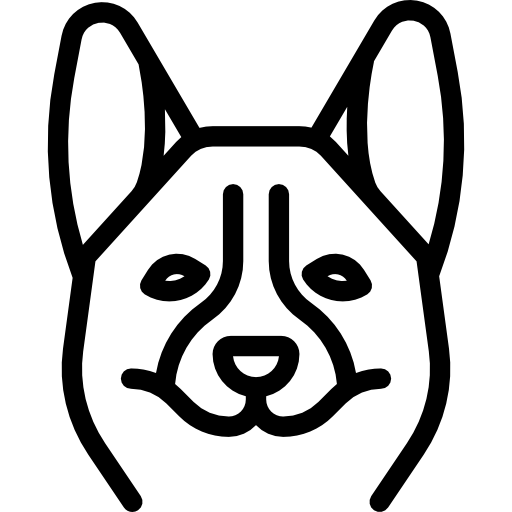 13
PCM Review: for loops!
For loops are our first control structure: a syntax structure that controls the execution of other statements.
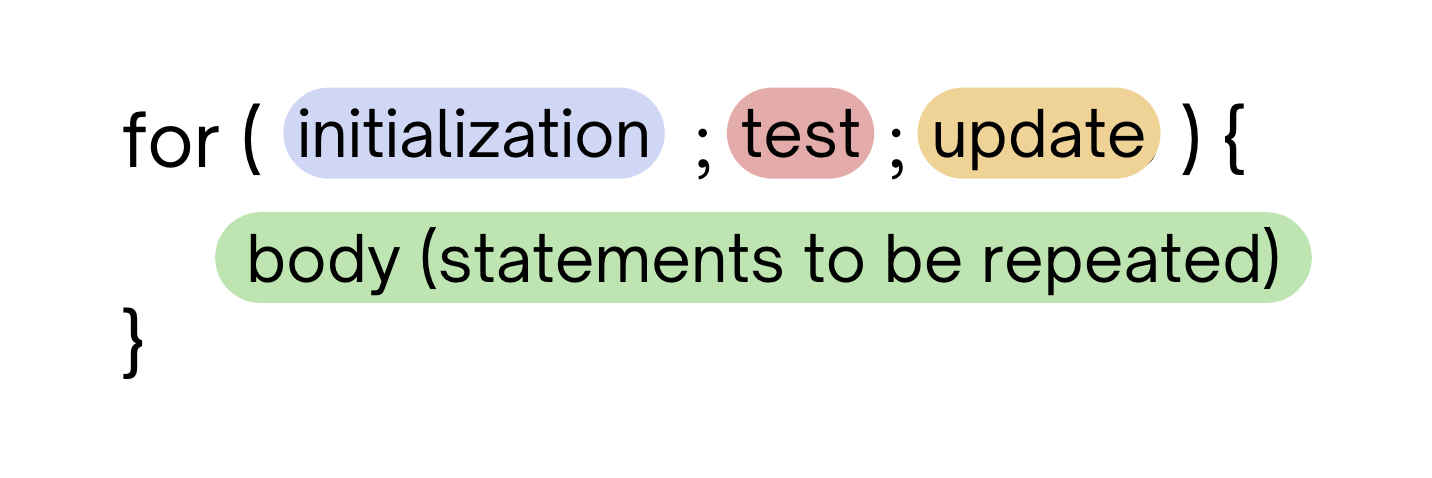 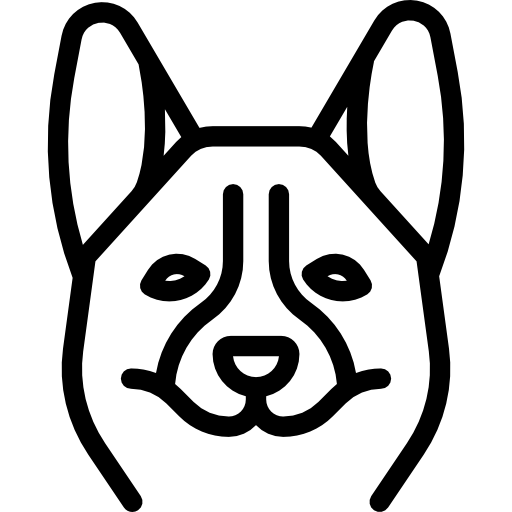 14
PCM Review: for loops (example)
for (int counter = 1; counter <= 5; counter++) {
    System.out.println("I love CSE 121!");
}
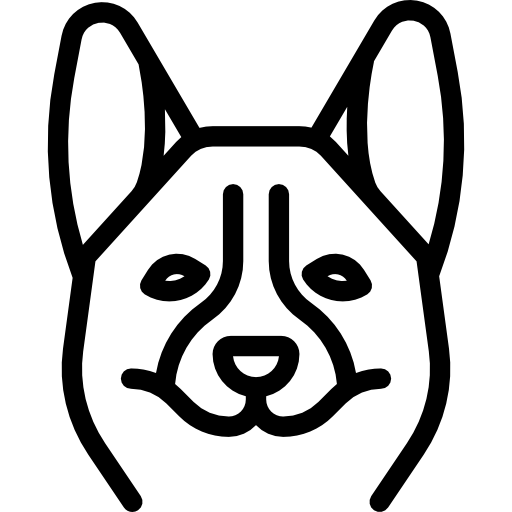 15
PCM Review: for loops (a helpful flowchart)
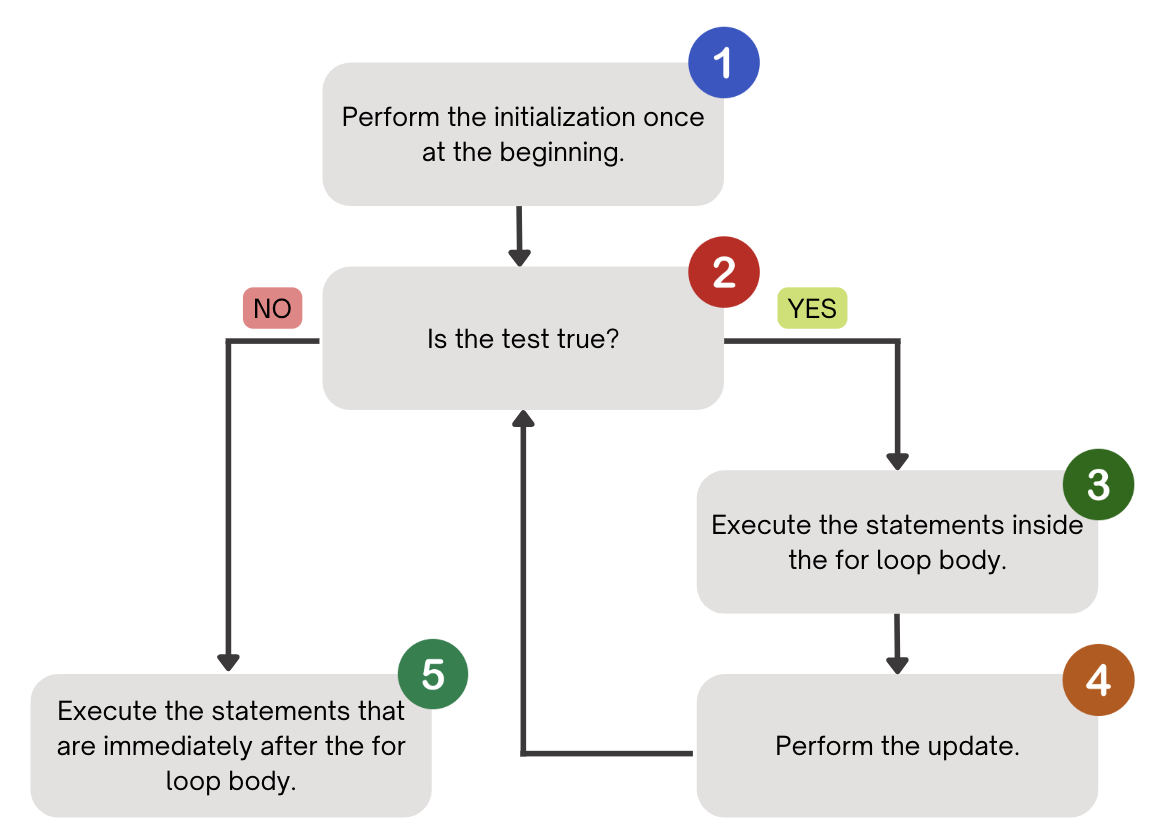 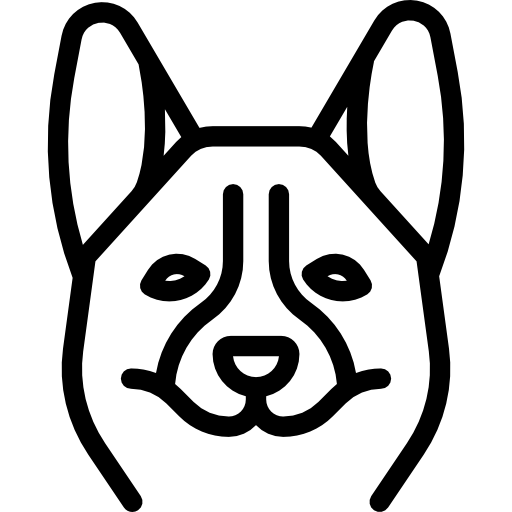 16
Thinking about for loops
counter
1
4
2
1
2
3
4
5
6
for (int counter = 1; counter <= 5; counter++) {
    System.out.println("I love CSE 121!");
}
3
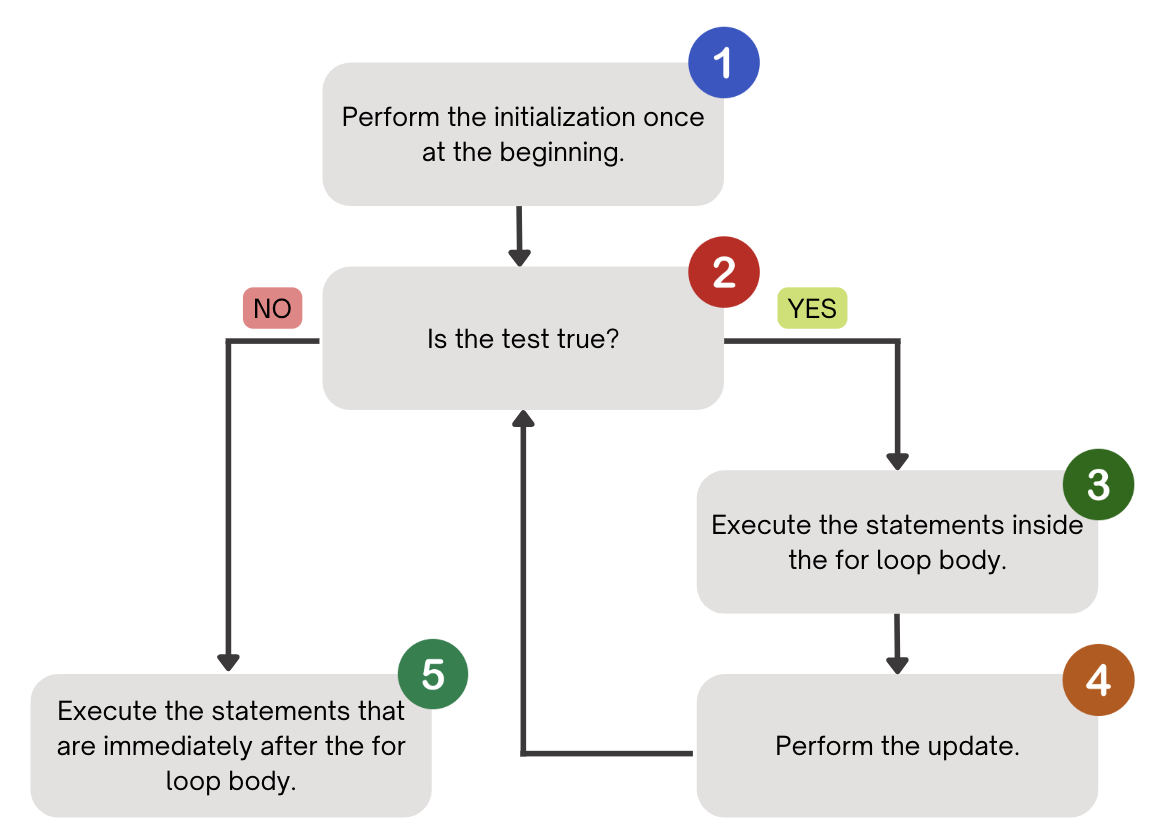 5
I love CSE 121!
I love CSE 121!
I love CSE 121!
I love CSE 121!
I love CSE 121!
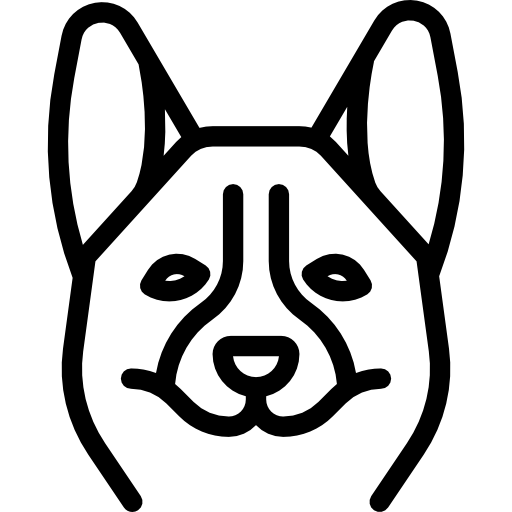 17
Think Pair Share: squared loops (Think)
What output does the following code produce?
for (int i = 1; i <= 7; i++) {
  System.out.println(i + " squared = " + i * i);
}
A.
i squared = i * i
i squared = i * i
i squared = i * i
i squared = i * i
i squared = i * i
i squared = i * i
B.
i squared = i * i
i squared = i * i
i squared = i * i
i squared = i * i
i squared = i * i
i squared = i * i
i squared = i * i
C.
1 squared = 1
2 squared = 4
3 squared = 9
4 squared = 16
5 squared = 25
6 squared = 36
D.
1 squared = 1
2 squared = 4
3 squared = 9
4 squared = 16
5 squared = 25
6 squared = 36
7 squared = 49
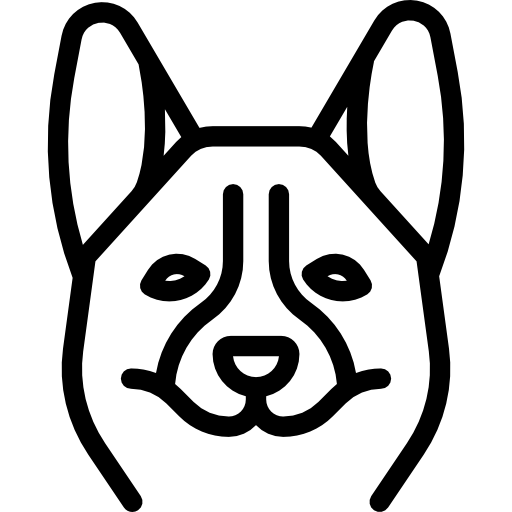 18
Think Pair Share: squared loops (Pair)
What output does the following code produce?
for (int i = 1; i <= 7; i++) {
  System.out.println(i + " squared = " + i * i);
}
A.
i squared = i * i
i squared = i * i
i squared = i * i
i squared = i * i
i squared = i * i
i squared = i * i
B.
i squared = i * i
i squared = i * i
i squared = i * i
i squared = i * i
i squared = i * i
i squared = i * i
i squared = i * i
C.
1 squared = 1
2 squared = 4
3 squared = 9
4 squared = 16
5 squared = 25
6 squared = 36
D.
1 squared = 1
2 squared = 4
3 squared = 9
4 squared = 16
5 squared = 25
6 squared = 36
7 squared = 49
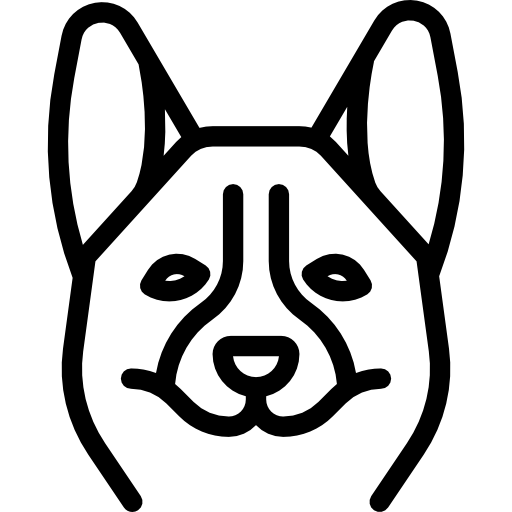 19
Agenda
Announcements, Reminders
Strings and Characters Review
Code Example! Strings, Names, and Substrings
for Loop Review
Code Example! Countdown
Code Example! Spelling
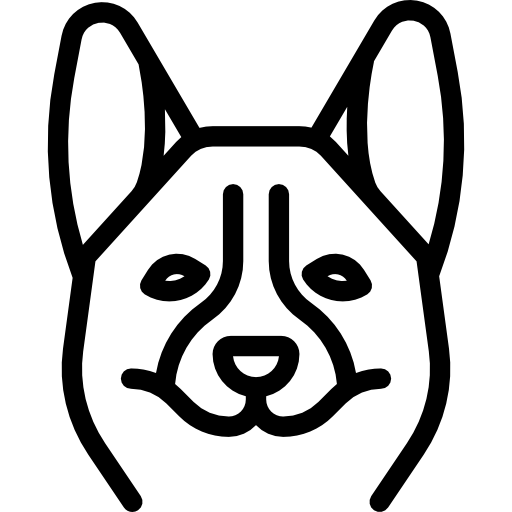 20
PCM Review: String Traversals
// For some String s
for (int i = 0; i < s.length(); i++) {
    // do something with s.charAt(i)
}
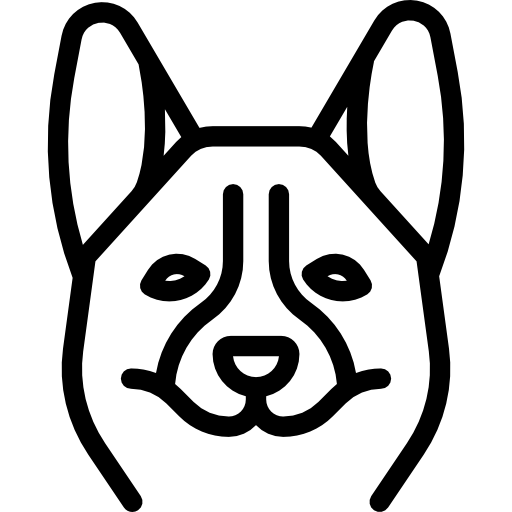 21
Go Huskies?
h-u-s-k-i-e-s
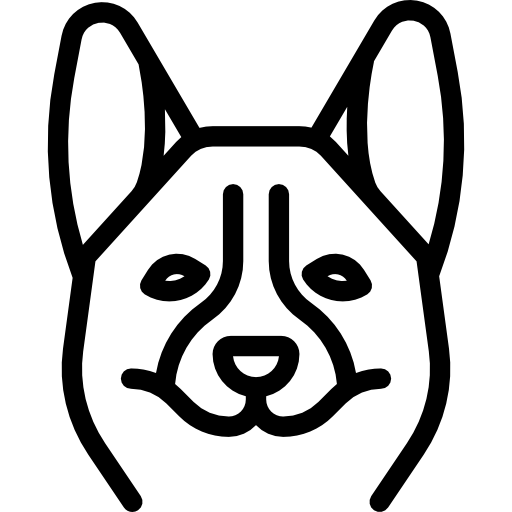 22
The Fencepost Pattern
Some task where one piece is repeated n times, and another piece is repeated n-1 times and they alternate
h-u-s-k-i-e-s
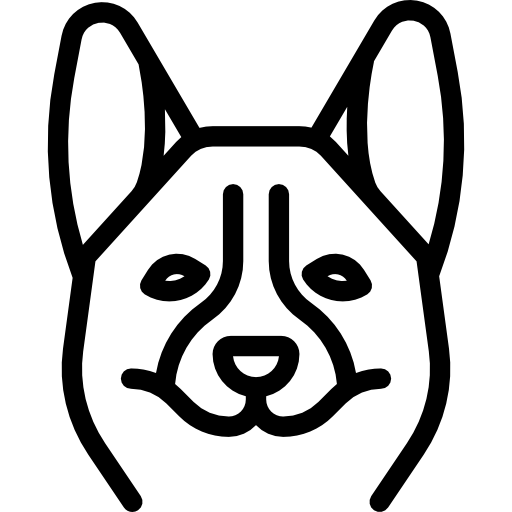 23
Agenda
Announcements, Reminders
Strings and Characters Review
Code Example! Strings, Names, and Substrings
for Loop Review
Code Example! Countdown
Code Example! Spelling
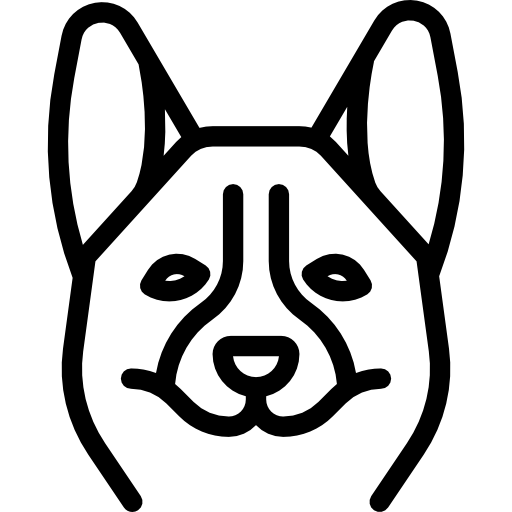 24